Cyber Safety
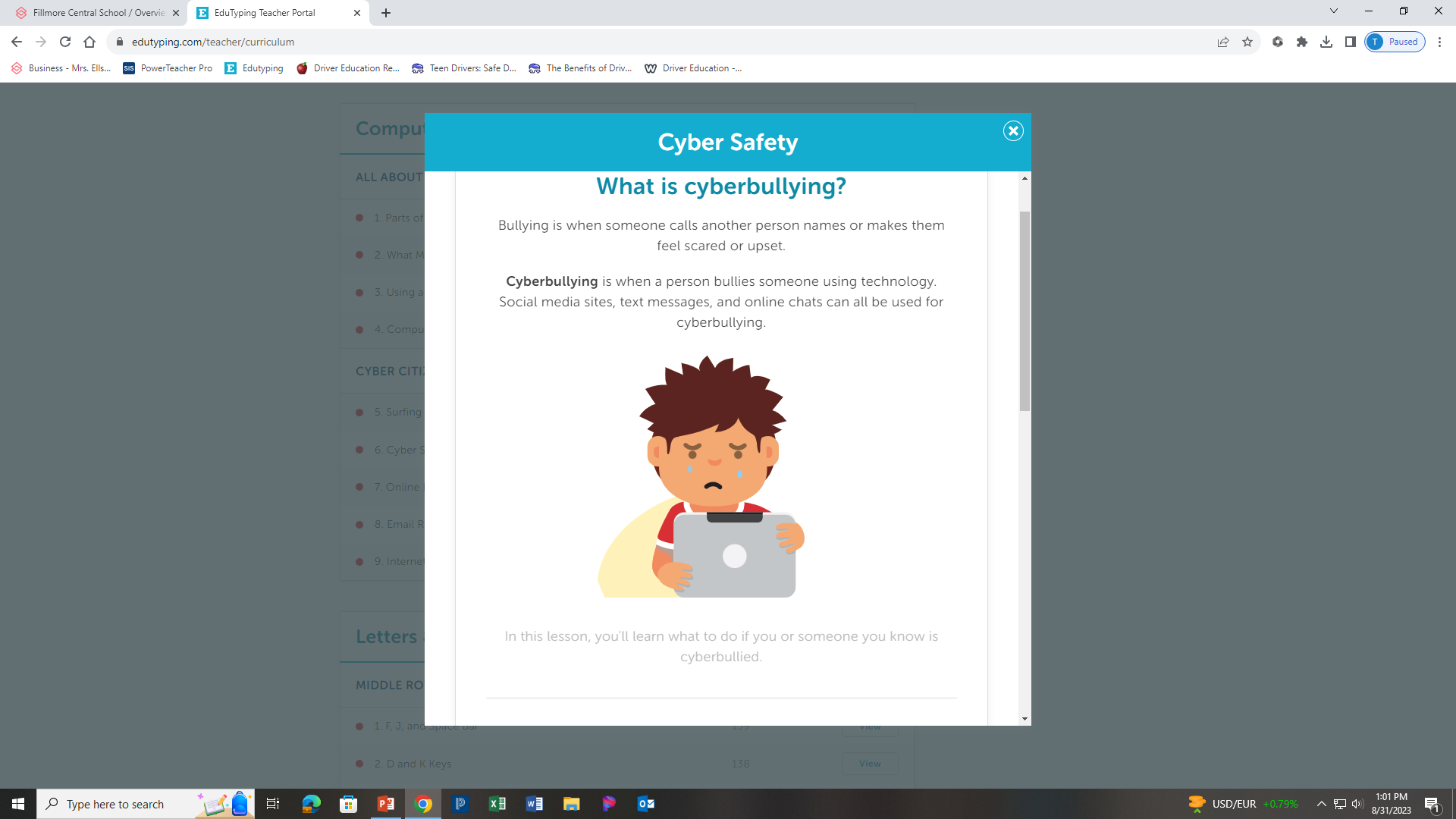 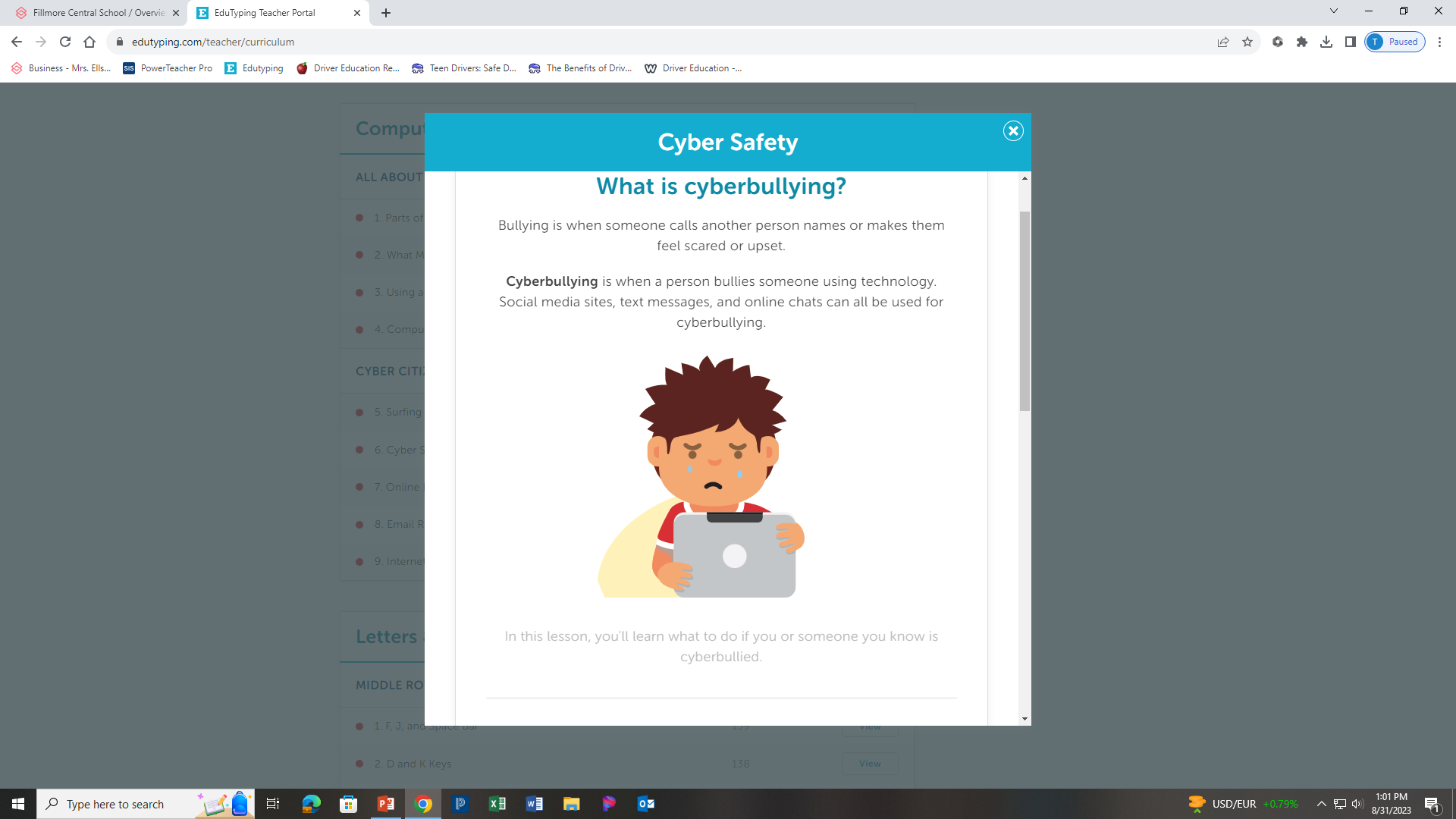 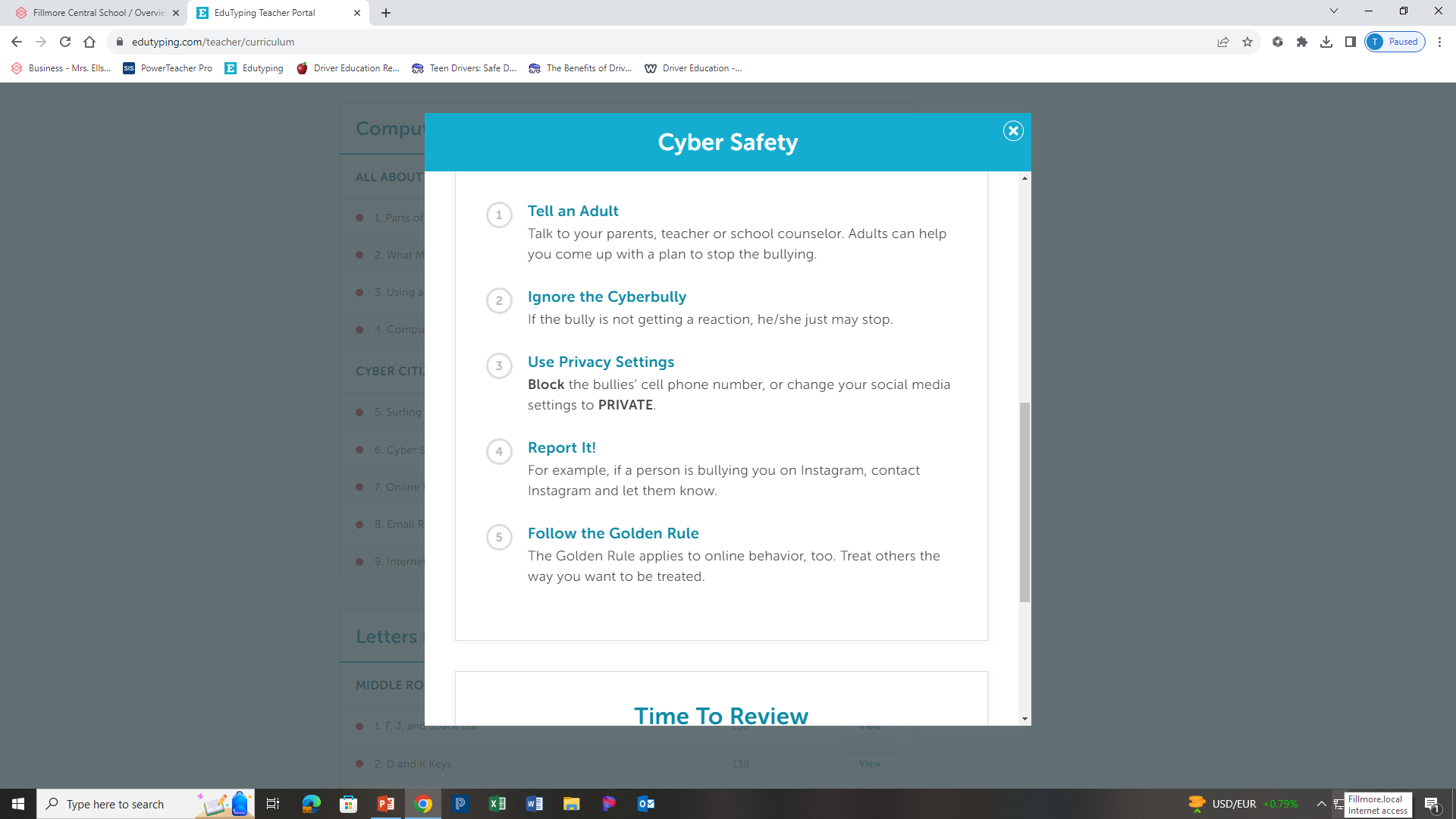 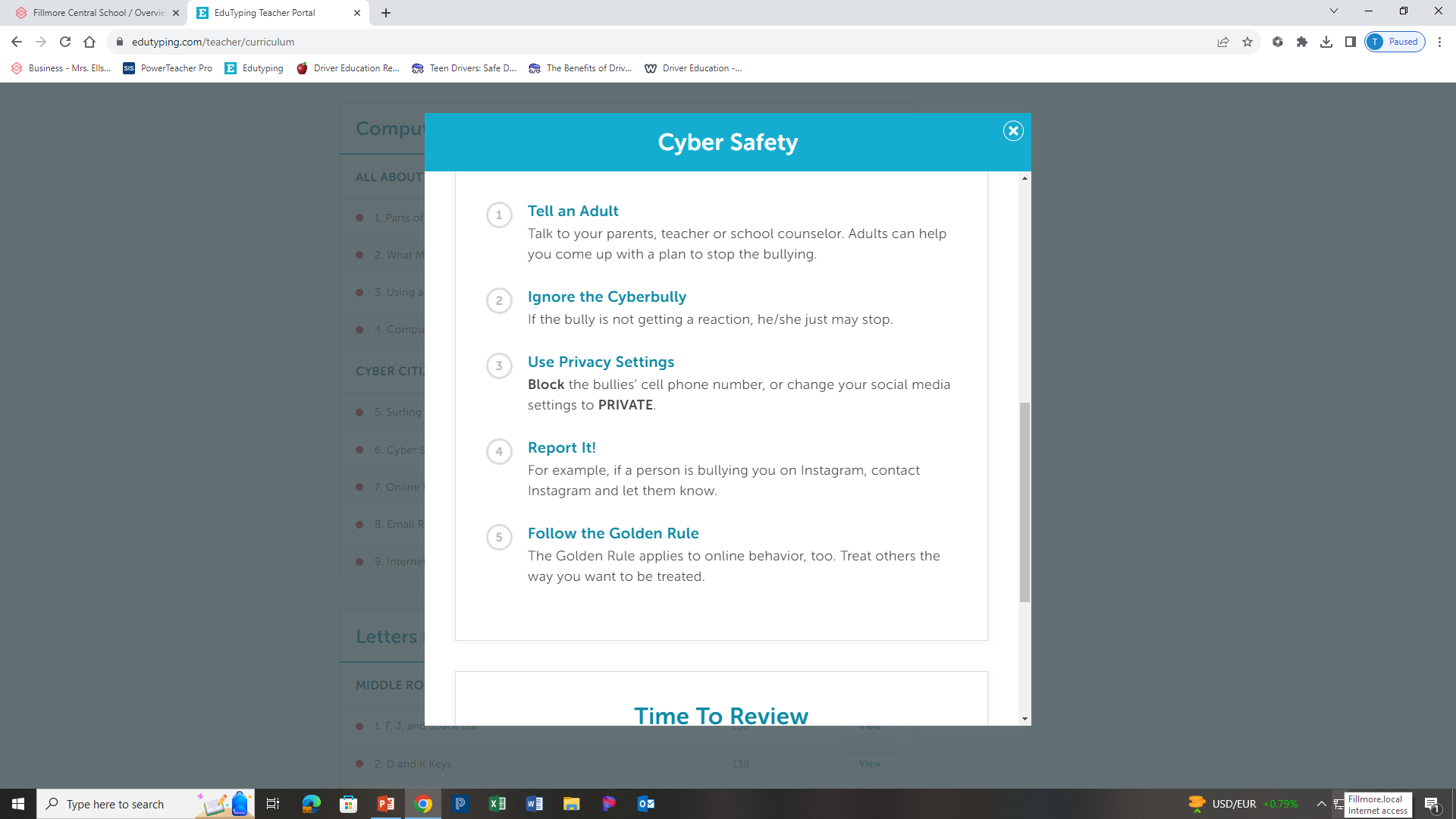 Complete Cyber Safety Review Packet